OHP の作り方
数学科 栗野 俊一
2010/09/29 吉開・栗野ゼミ
背景
吉開・栗野ゼミの特性
「知識を学ぶ」だけでなく、「手に技術を持つ」という目標を持つ
ゼミを通して、様々な体験と技術を習得
就職後に役立つ技術を意識的に取り上げる
プレゼンテーション技術
自分の主張を他人に上手に提示し、説得する技術
卒業発表は、ゼミの最終イベントとして重要
卒業後も会社内での「発表」は必須技術
吉開・栗野ゼミでの獲得目標技術の一つ
プレゼンテーションの要素
コンテンツ(内容)
もちろん、これが一番大事だが、今回はこれには触れない
 発表資料
資料には OHP とレジュメがある : OHP の作成方法が今回の話題
説明
発表の説明も重要だが、これも今回は対象外
PowerPoint の数式
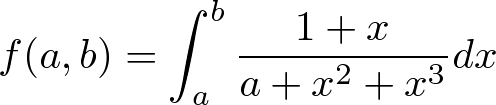 アニメーションの例
アニメーションの手順
アニメーションしたスライドを選ぶ
設定したいプレースホルダを選択
「アニメーション」タブ＞「アニメーション設定」
「効果の追加」から「開始」＞「その他」＞「スライドイン」
確認の方法
「再生」を押すと、効果が表示される